Ground Floor
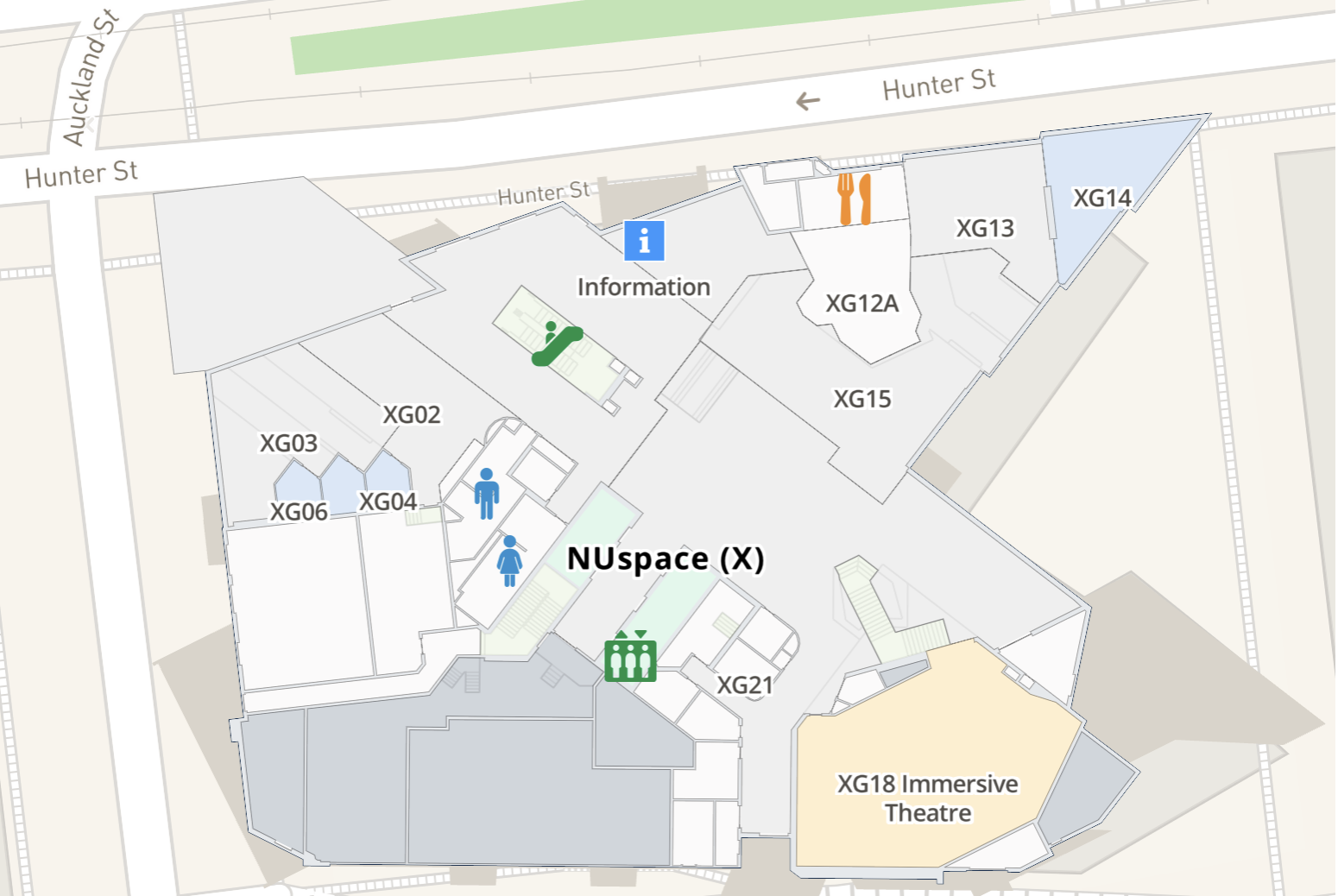 Facilities

Unisex/disabled toilet
Parent Room
First Aid/Security
Sensory considerations

Registration area.
Bright fluorescent lights.
Likely to be crowded.
Potentially noisy areas.
Generally warm but temperature variable near entrances.
Gets a bit stuffy/smells dusty.
(1)
(2)
(3)
Second Floor
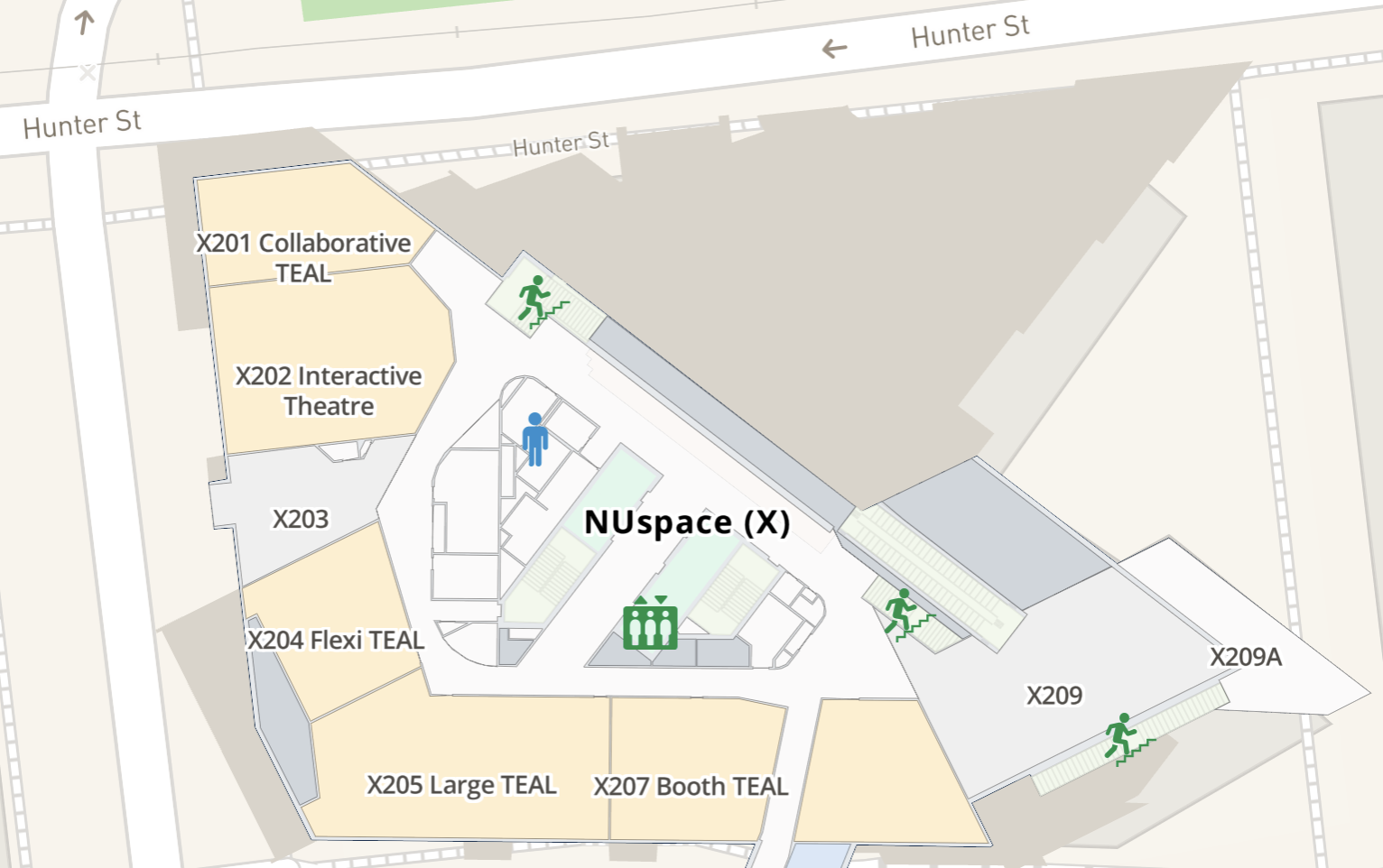 Facilities

Unisex/disabled toilet
Water station
Sensory considerations

Bright fluorescent lights.
Likely to be crowded.
Potentially noisy areas.
Corridors become narrow in some sections.
Some windows and natural light.
(1)
(2)
Fourth Floor
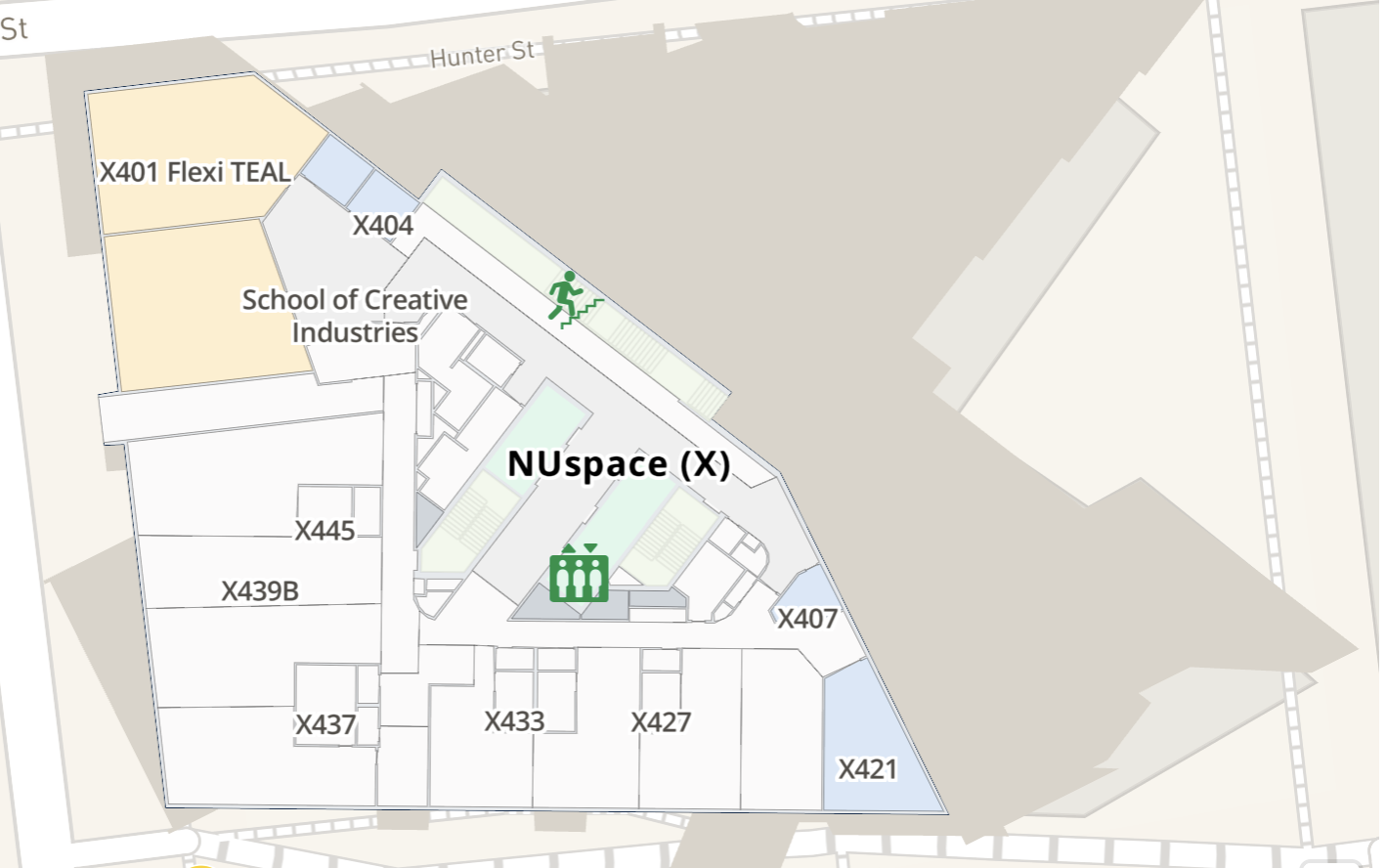 Facilities

Unisex/disabled toilet
Water station
Sensory considerations

Smaller common areas.
Bright fluorescent lights.
Potentially noisy areas.
Corridors become narrow in some sections.
Some windows and natural light.
(1)
(2)
Eighth Floor
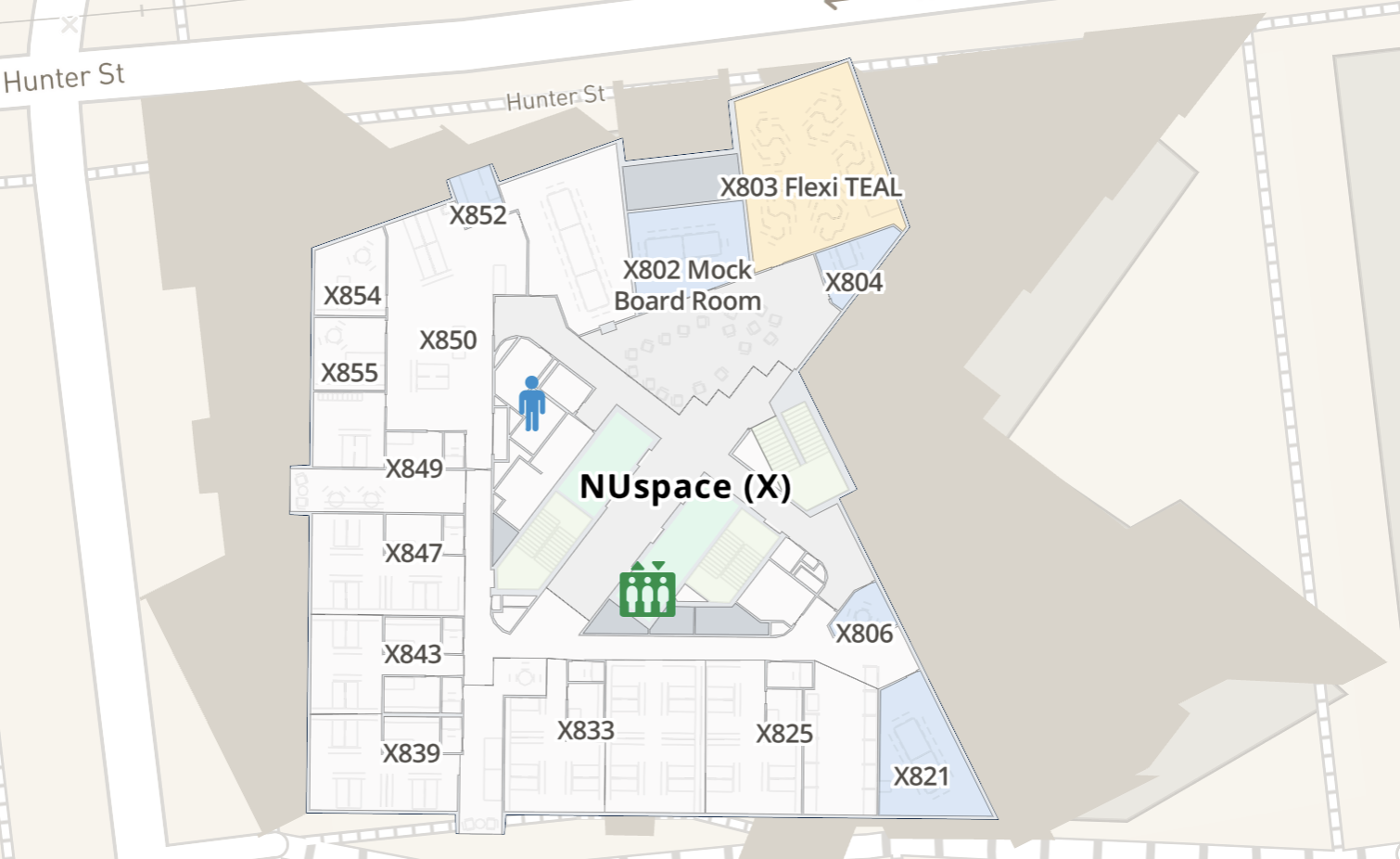 Facilities

Unisex/disabled toilet
Water station
Sensory room
(3)
Sensory considerations

Smaller common areas.
Bright fluorescent lights.
Potentially noisy areas.
Corridors become narrow in some sections.
Some windows and natural light.
(1)
(2)
WattSpace Gallery
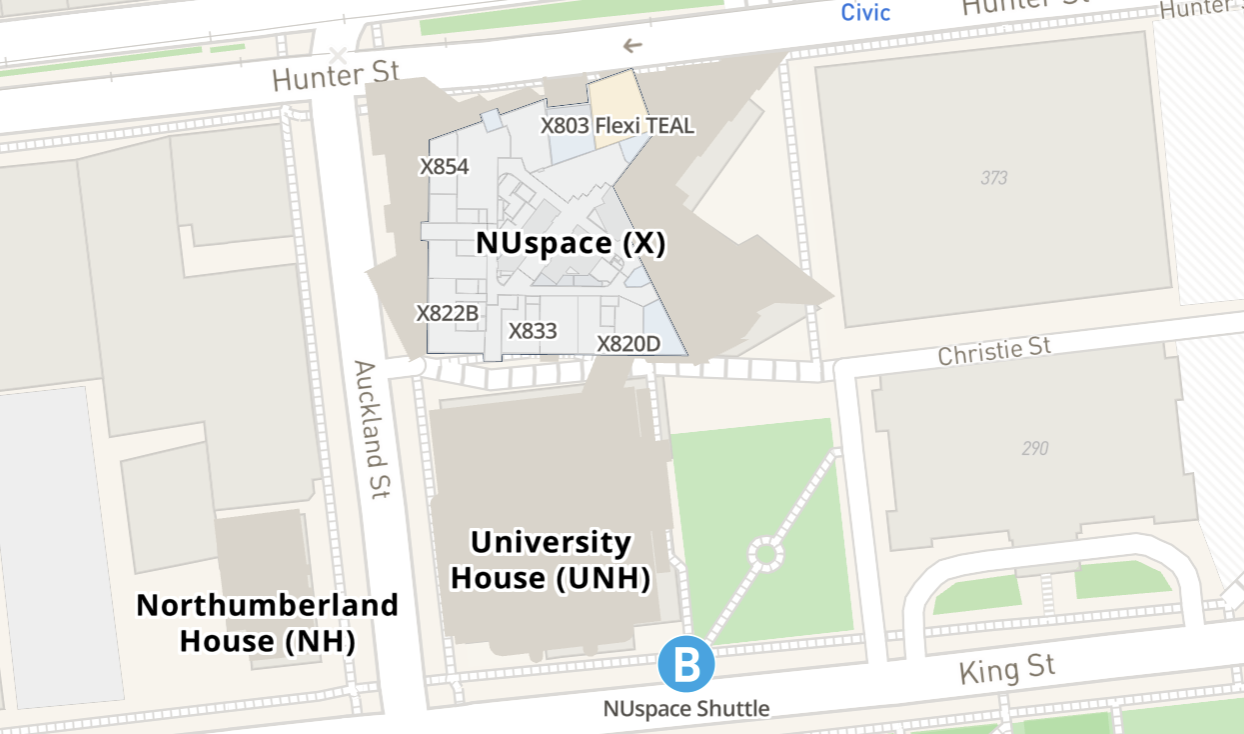 Facilities

Access ramp
Unisex/disabled toilet
Weaving space
Sensory considerations

Dim lighting.
Some audio-visual art and soundscapes.
Not heated.
Space produces echoes.
Some creaky floorboards.
Generally quiet space.
WattSpace
Town Hall
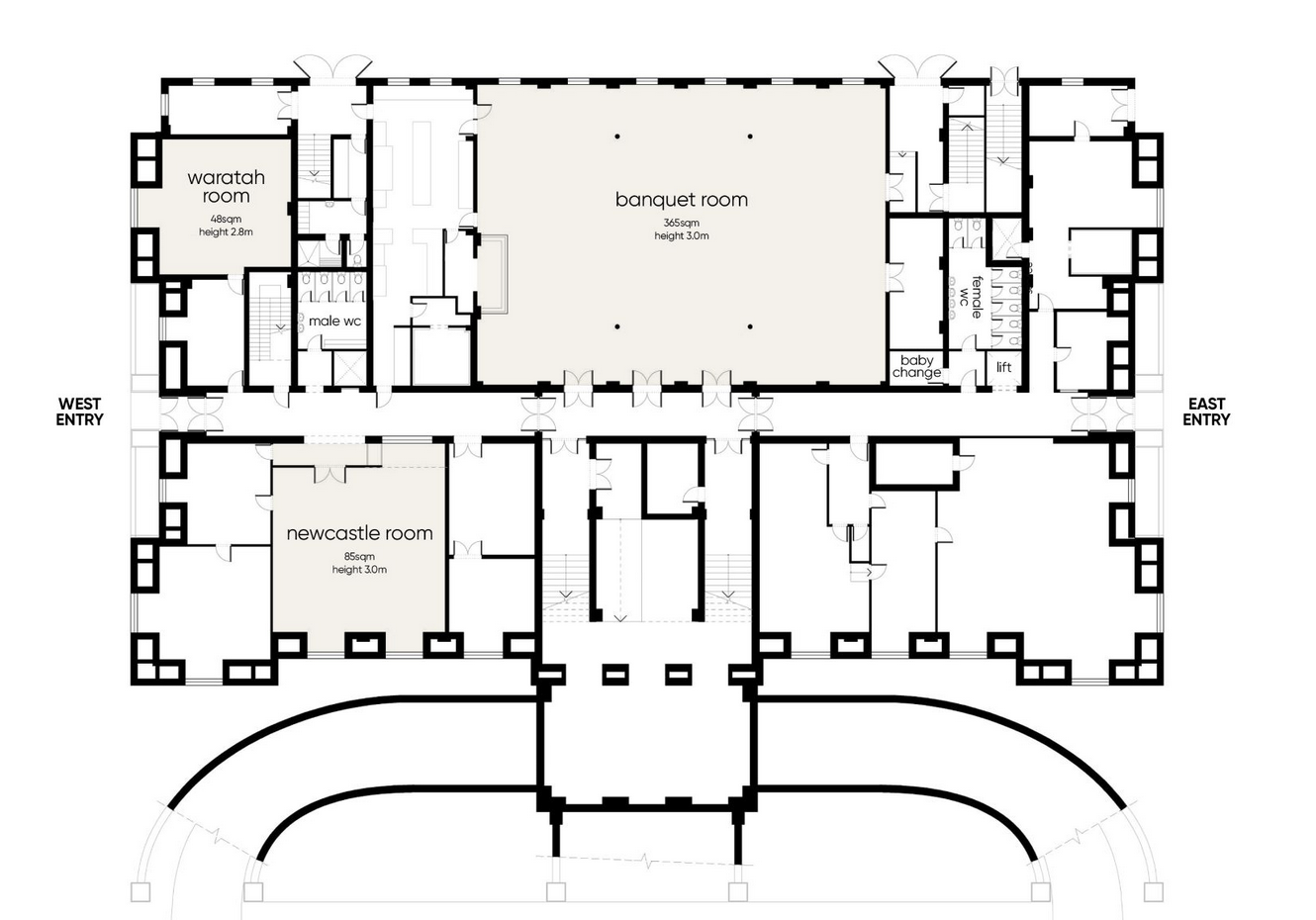 Facilities
Accessible entry to from the side entrances at Christie Street or Wheeler Place.Elevator located at the Wheeler Place end of the building. 

There is a unisex accessible toilet facility (right hand transfer) located on Level 1 of Newcastle City Hall.
Sensory considerations

Strong food smells.
Crowded & noisy in food area.